أساليب تنظيم (تبويب) وعرض البيانات
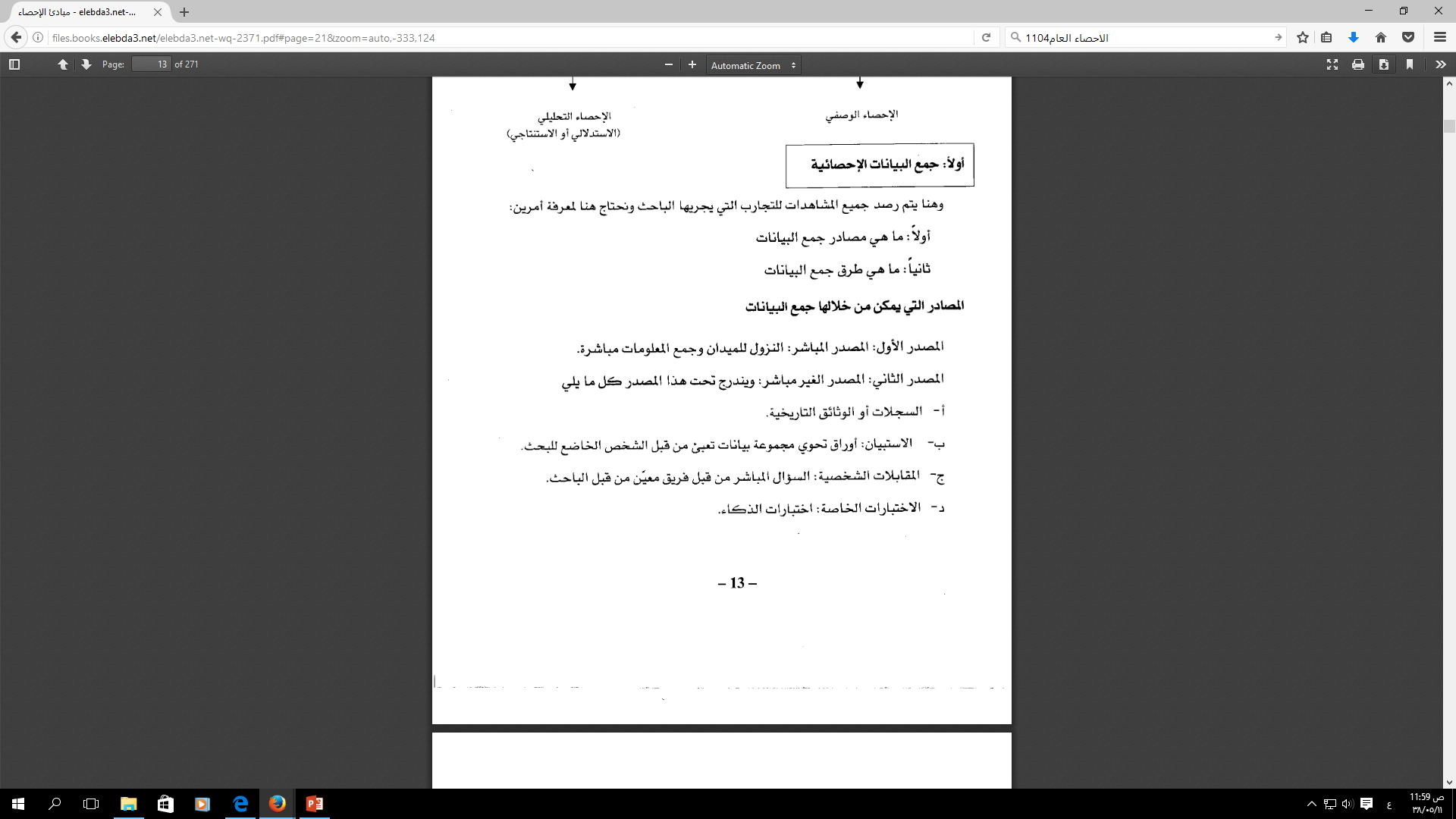 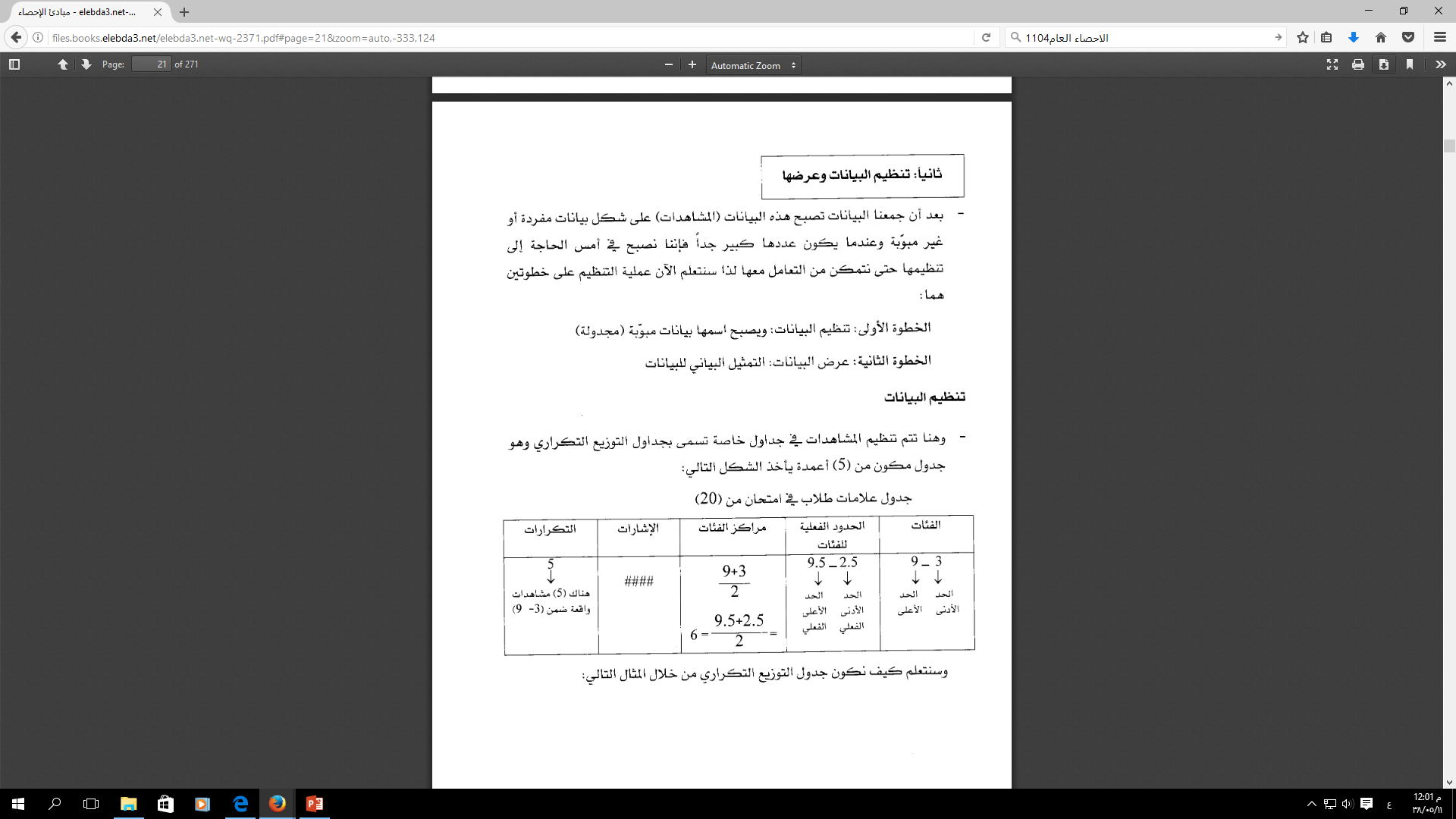 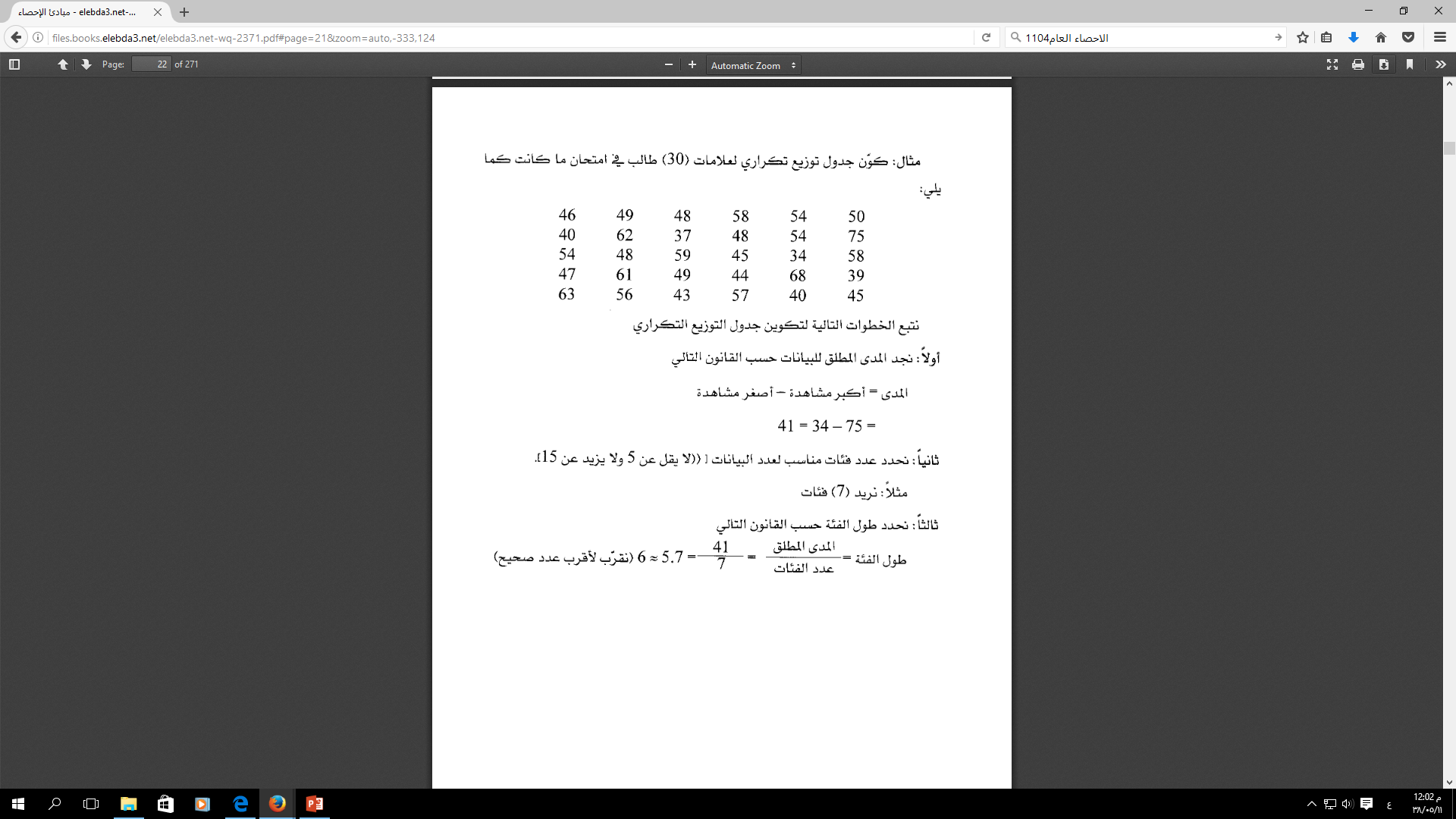 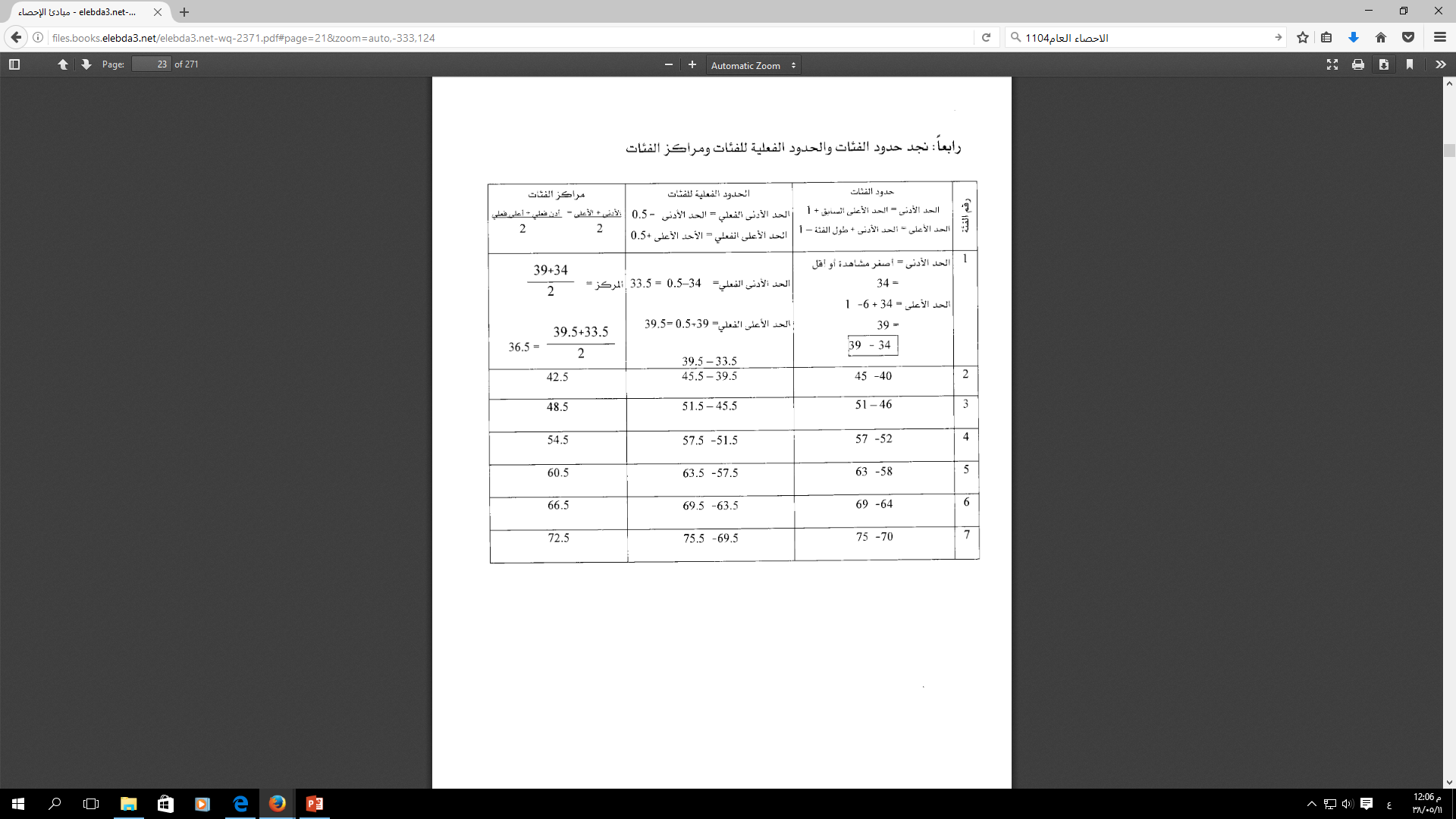 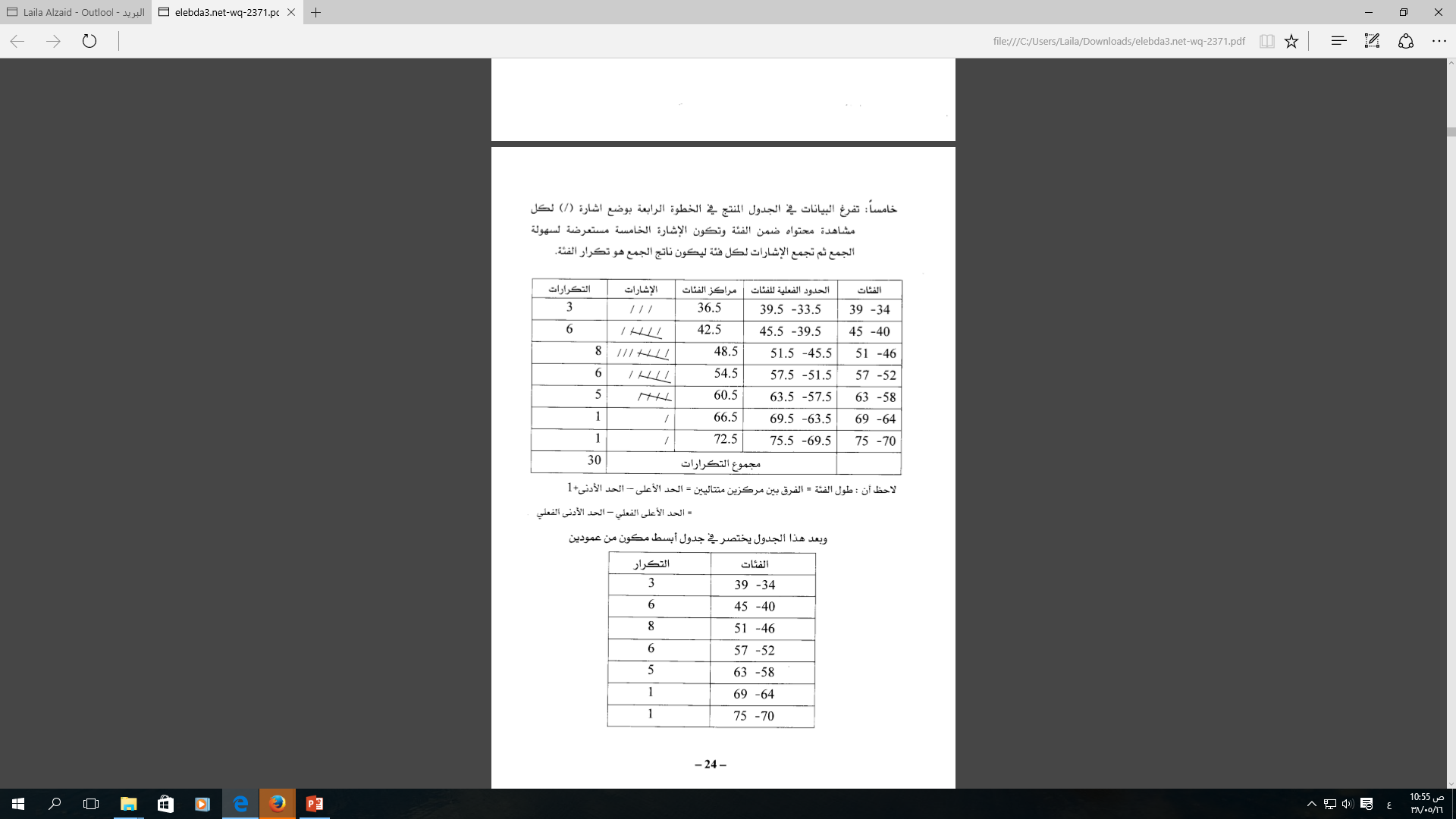 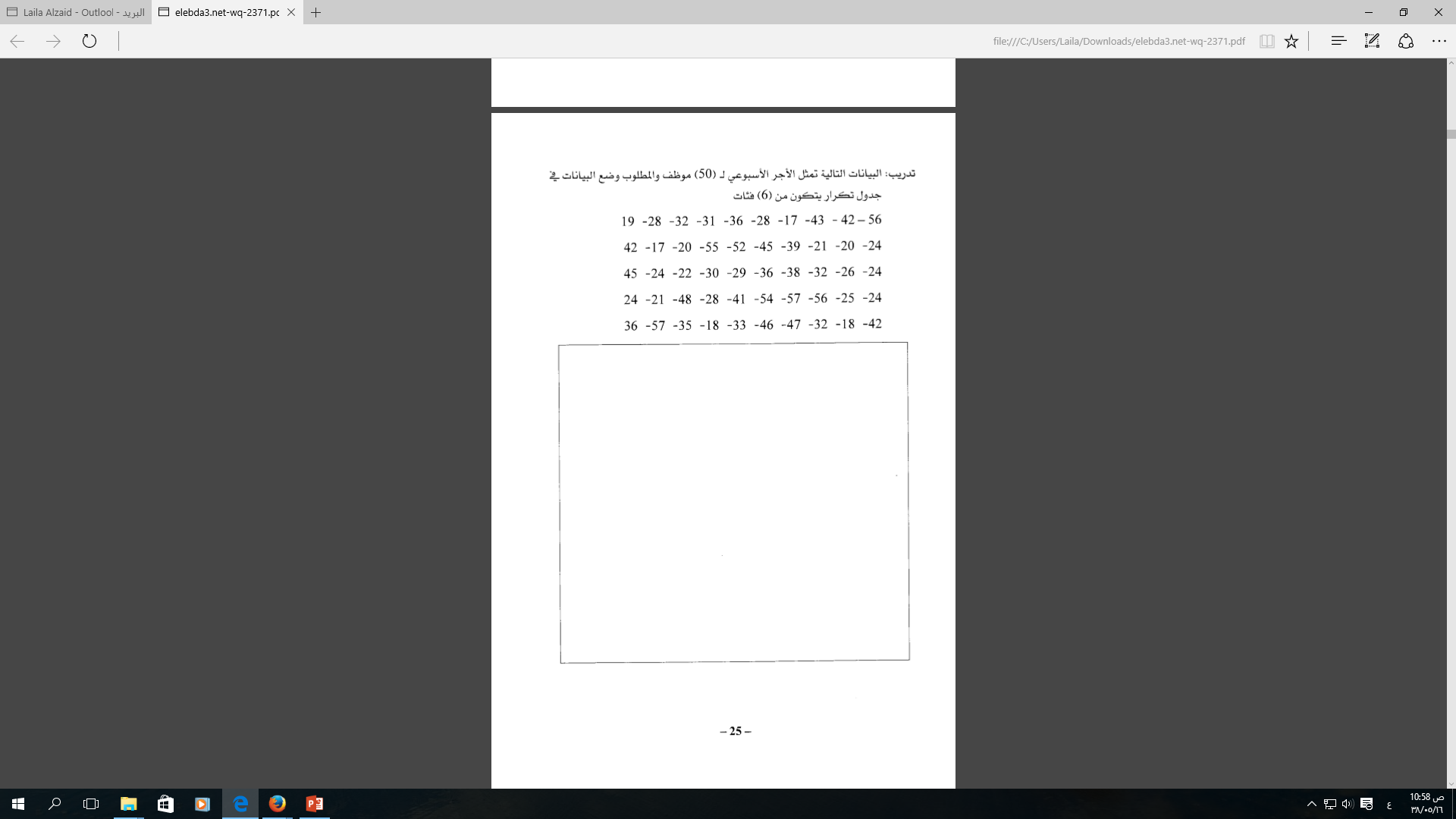 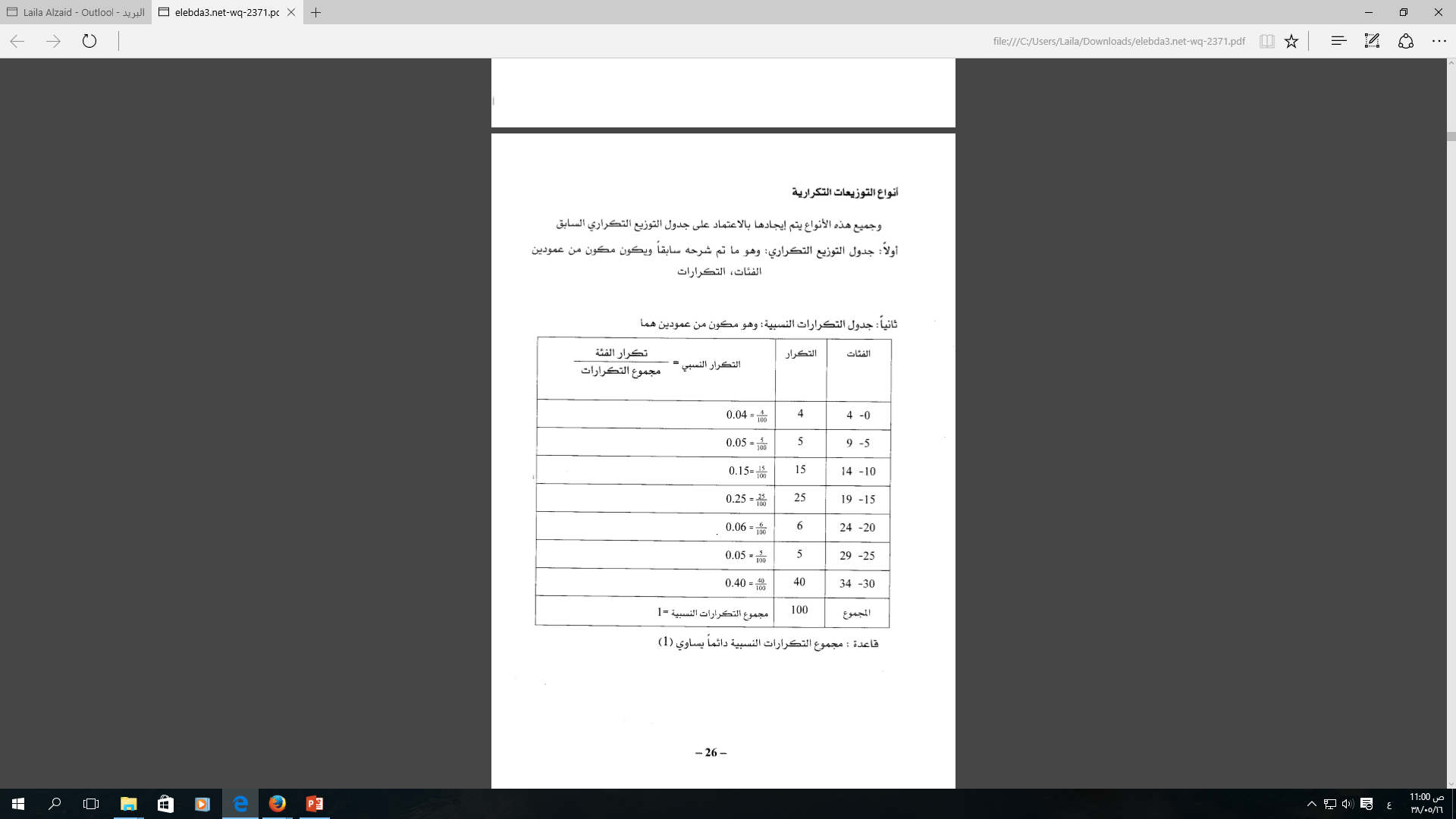 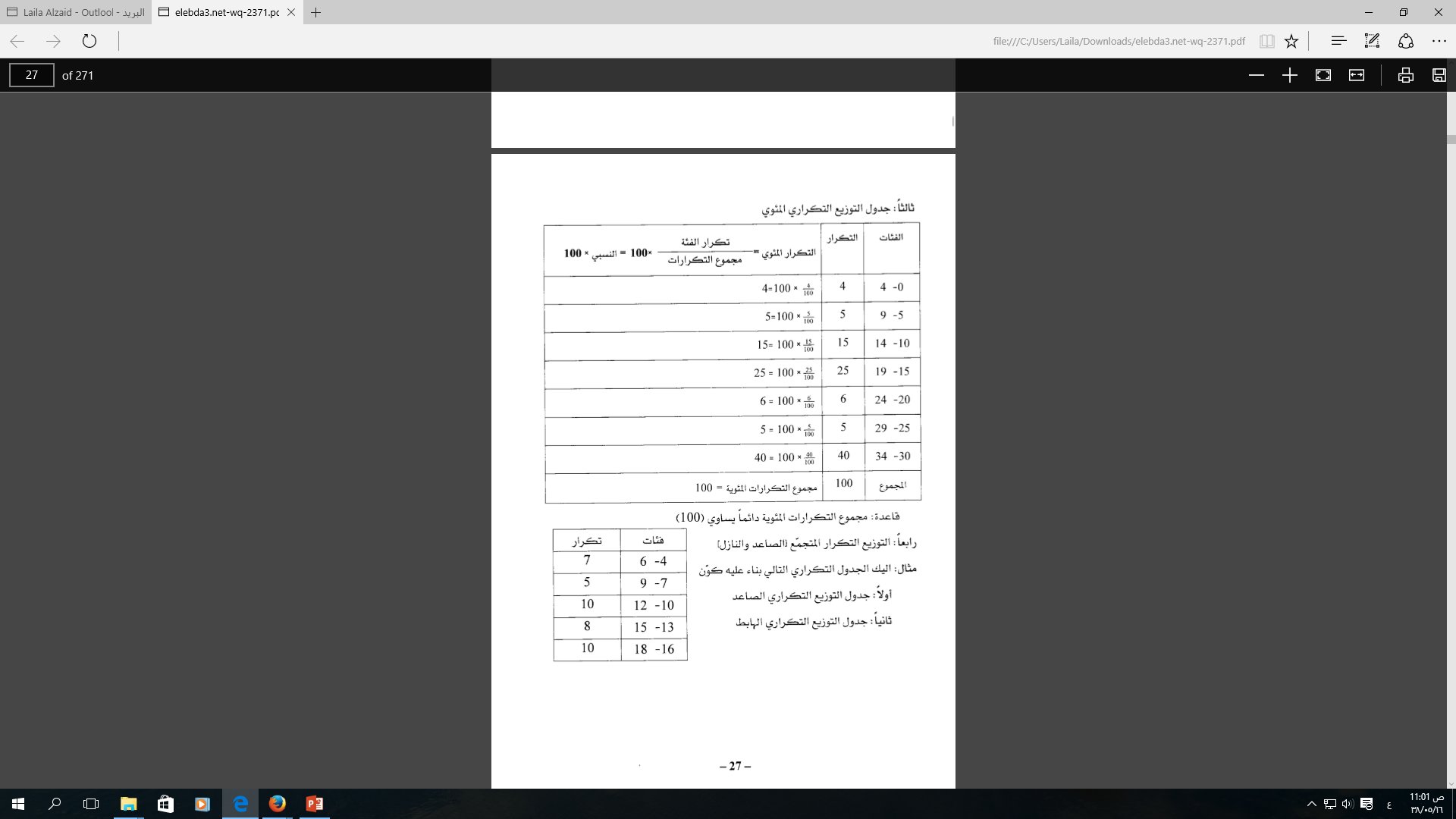 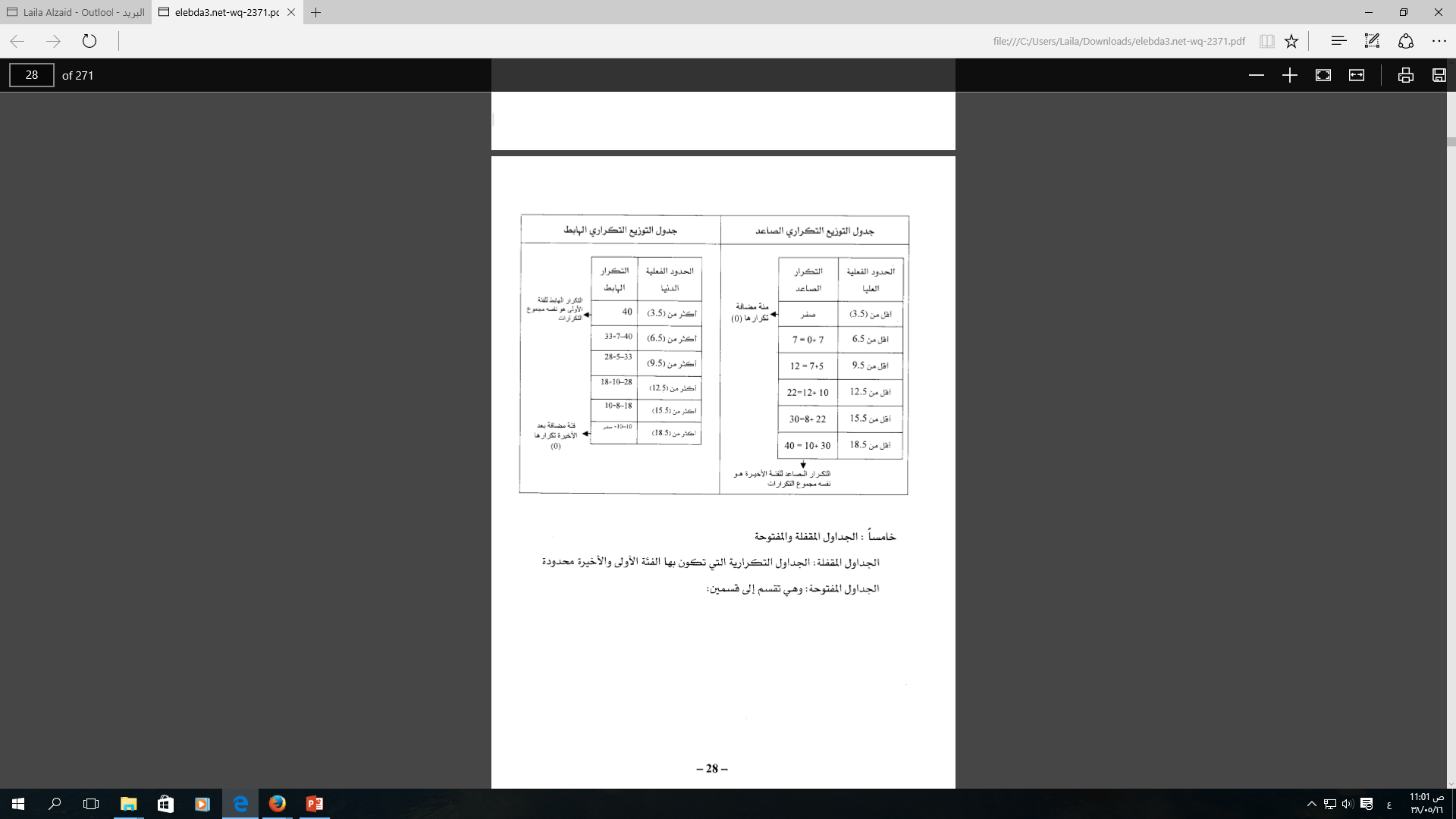 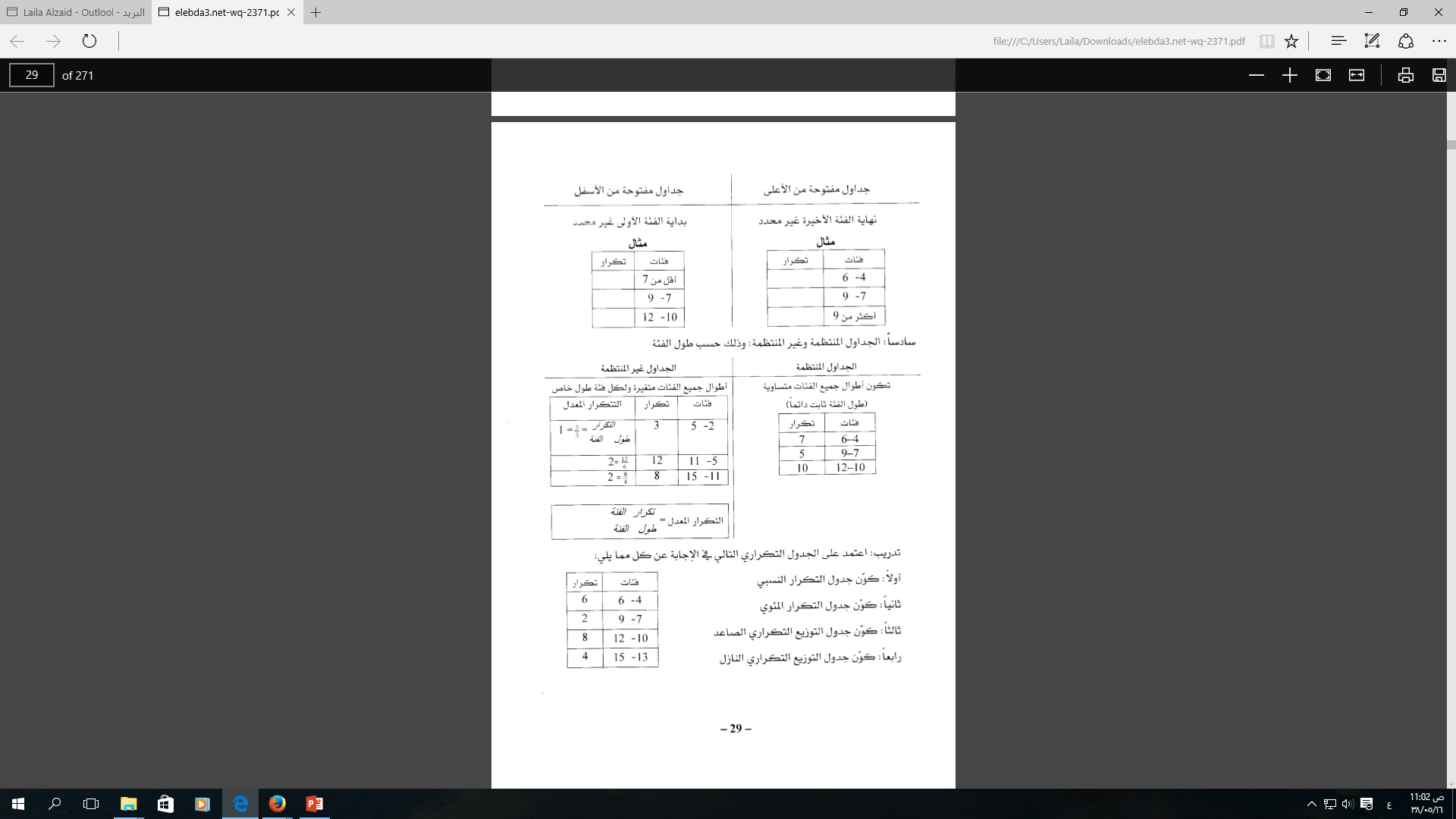 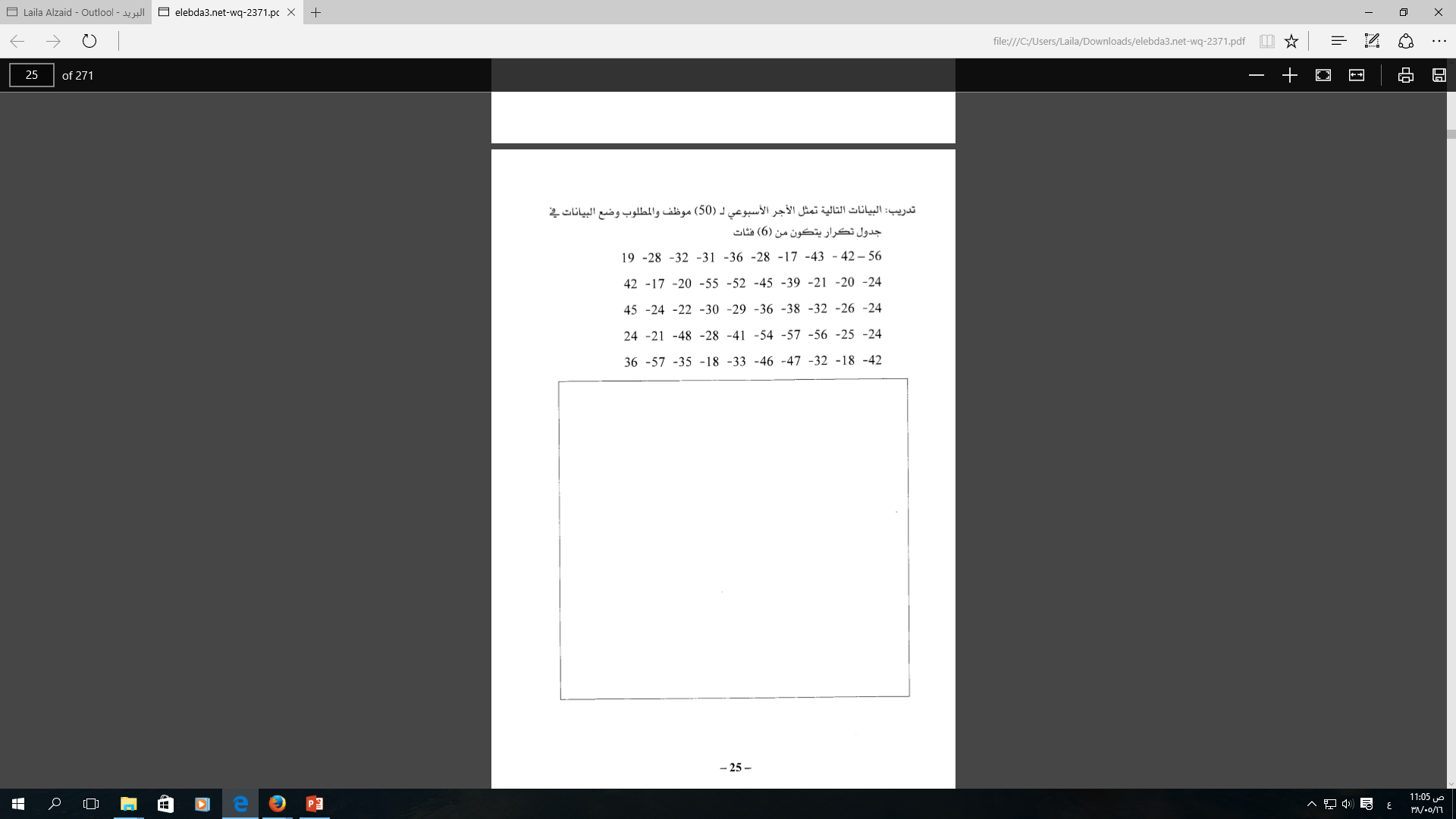 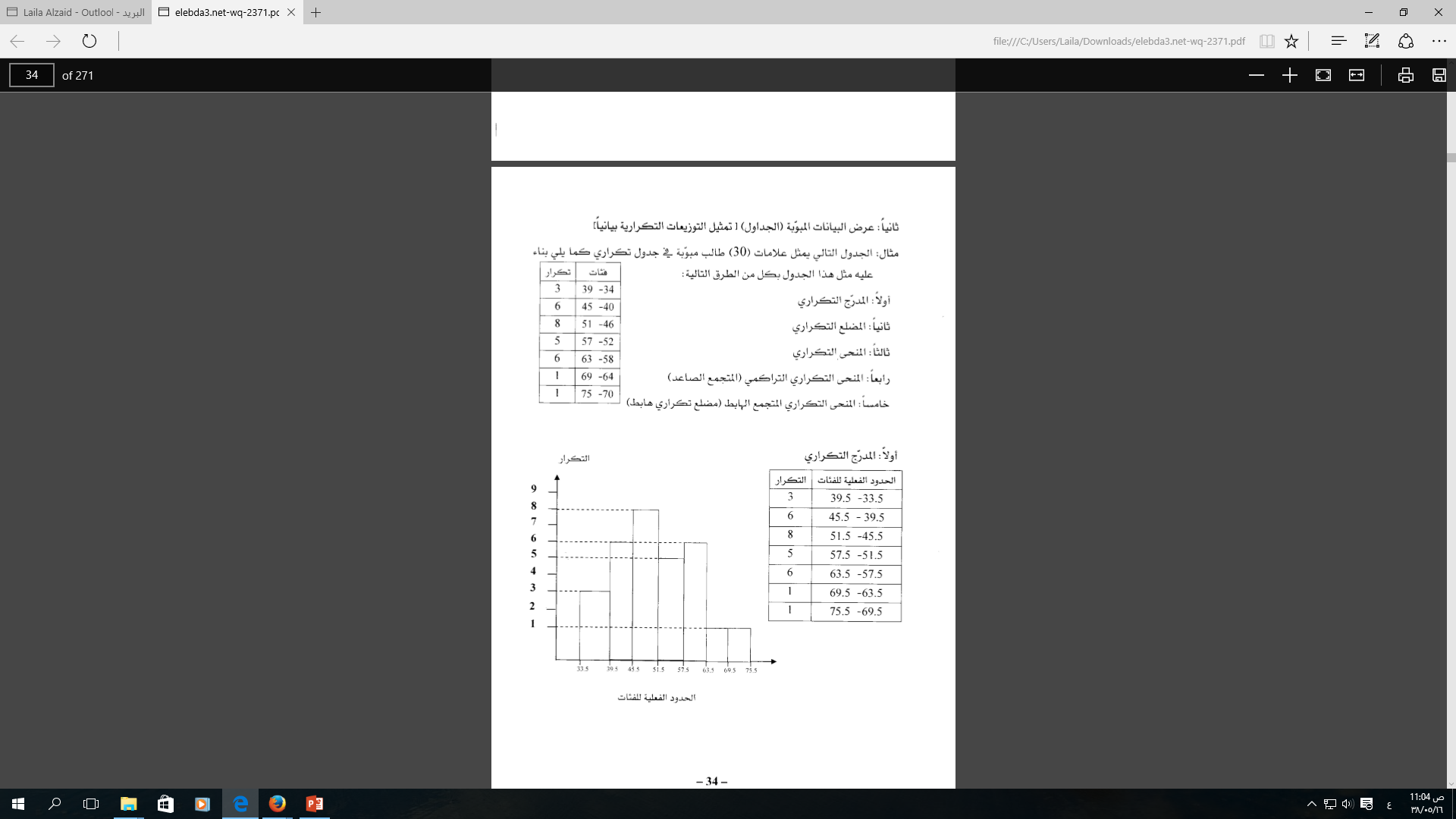 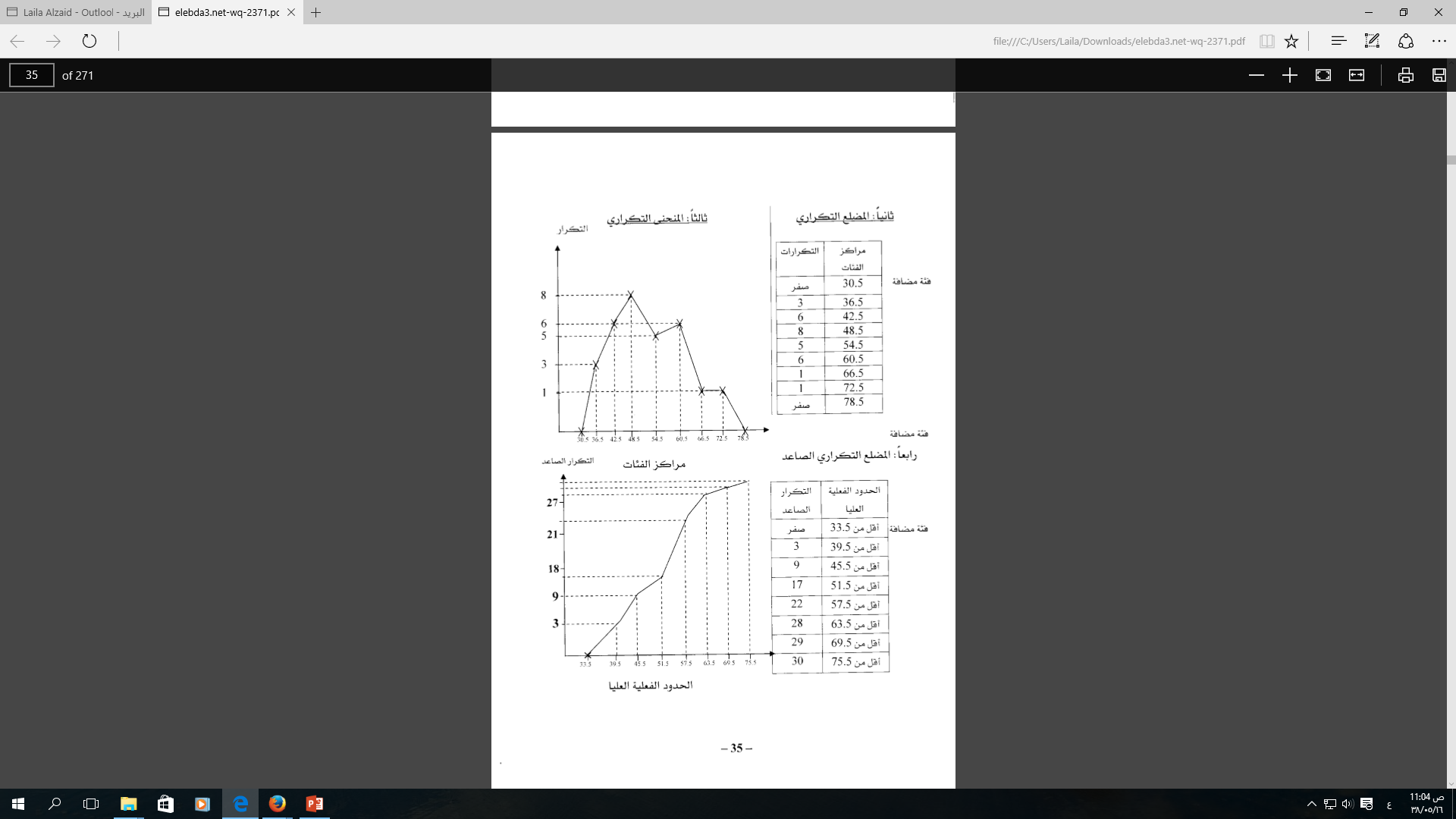